Более 17 видов
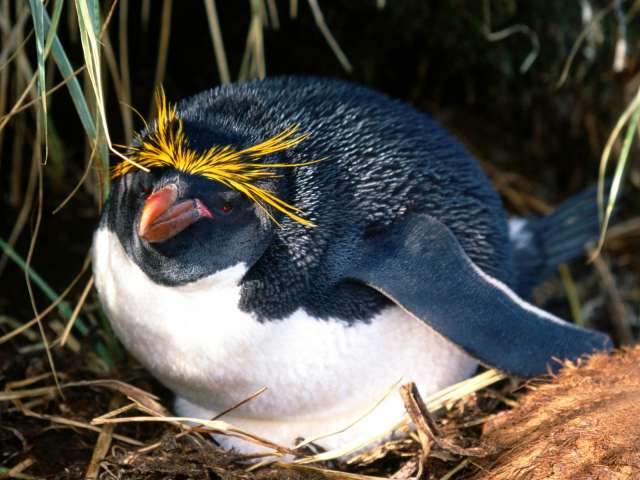 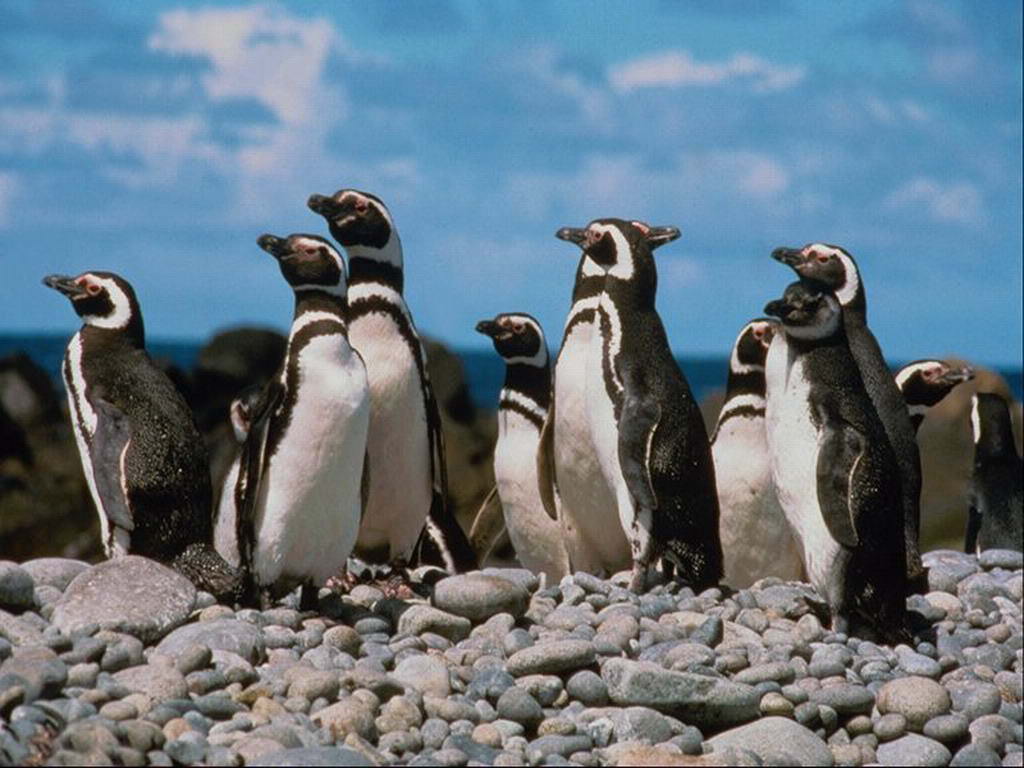 Императорские пингвины
Самый крупный вид.
Белая манишка и черный фрак делают их похожими на людей.
Умеют и передвигаться как люди: на двух лапах, перевалочной медленной походкой. 
Гораздо быстрее передвигаются прыжками и на животе.
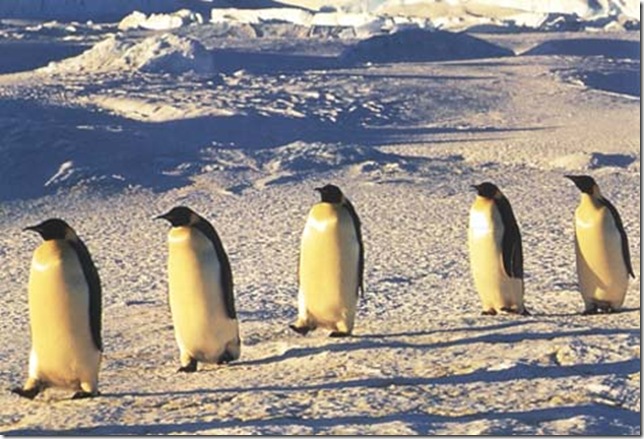 вес – 42 кг., 
рост – 1,2 м.
Живут  в Антарктиде, 
колониями  до 300 птиц.
Относятся к нелетающим птицам, 
хотя и имеют короткие крылья.
Тело покрыто густым коротким оперением поэтому не промокает. 
Под кожей имеют толстый слой жира, что позволяет голодать длительное время и не мерзнуть.
Питаются рыбой, кальмарами, креветками. Пищу добывают в море. 
При плавание крылья служат веслами, хвост и лапы – рулем. 
Двигаются со скоростью до 40 км/ч.
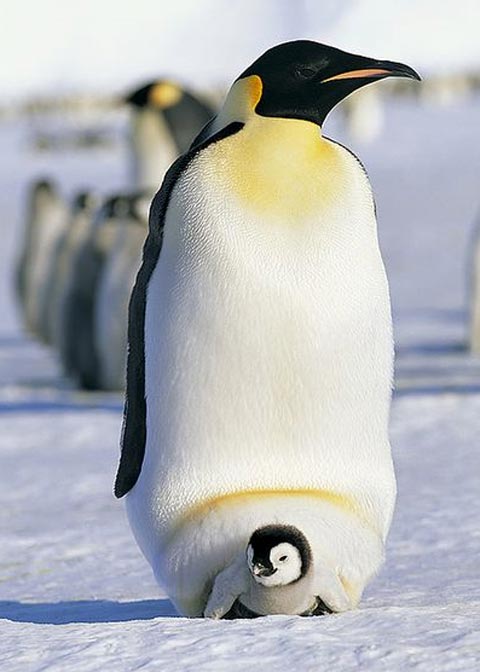 Откладывают одно 1-2 яйца, в мае-июне. Вначале яйцо помещают в специальную сумку к самке, а через некоторое время яйцо передается отцу и до появления птенца, яйцо высиживает самец, в это время самки уплывают на поиски пищи.
Птенец появляется на свет с пушком и уже зрячий.
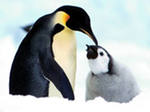 Родители ныряют 
в море за кормом для малыша поочереди,
а  когда птенец дорастает до 4-5 месяцев, он уже  вместе с родителями добывает себе пищу.
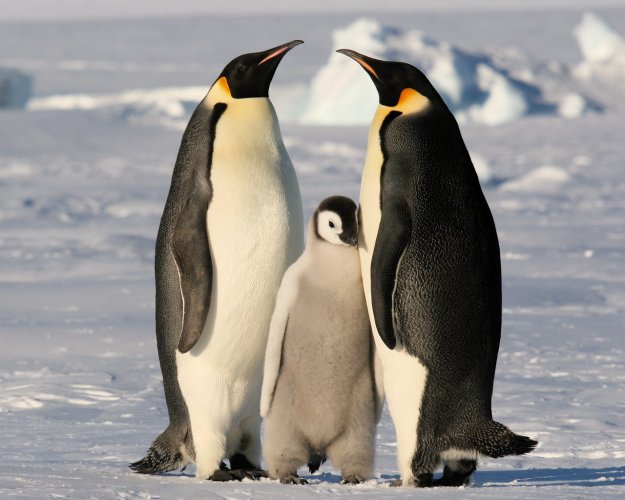 Враги пингвинов:
 чайки – поморники, 
 которые воруют яйца и птенцов и 
акула – касатка
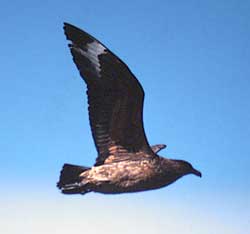 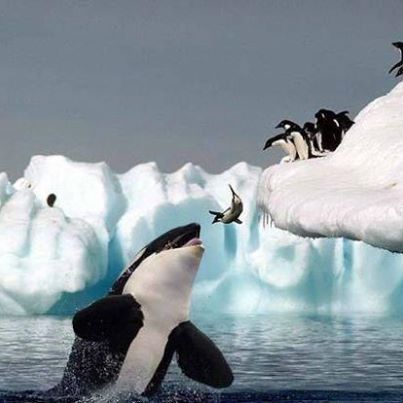 Императорские пингвины вызывают к себе особую симпатию и уважение за то, что живут  среди льда  при низкой температуре и  снежных бурях, но, несмотря на это не покидают родных мест и выводят там потомство.